Administrasi Basis Data
Pertemuan ke 14
Senin, 4 Mei 2020
Perancangan Basis Data  - Asistensi (5) / Studi Kasus 2
Studi kasus
Lakukan normalisasi pada rancangan basis data berikut ini :
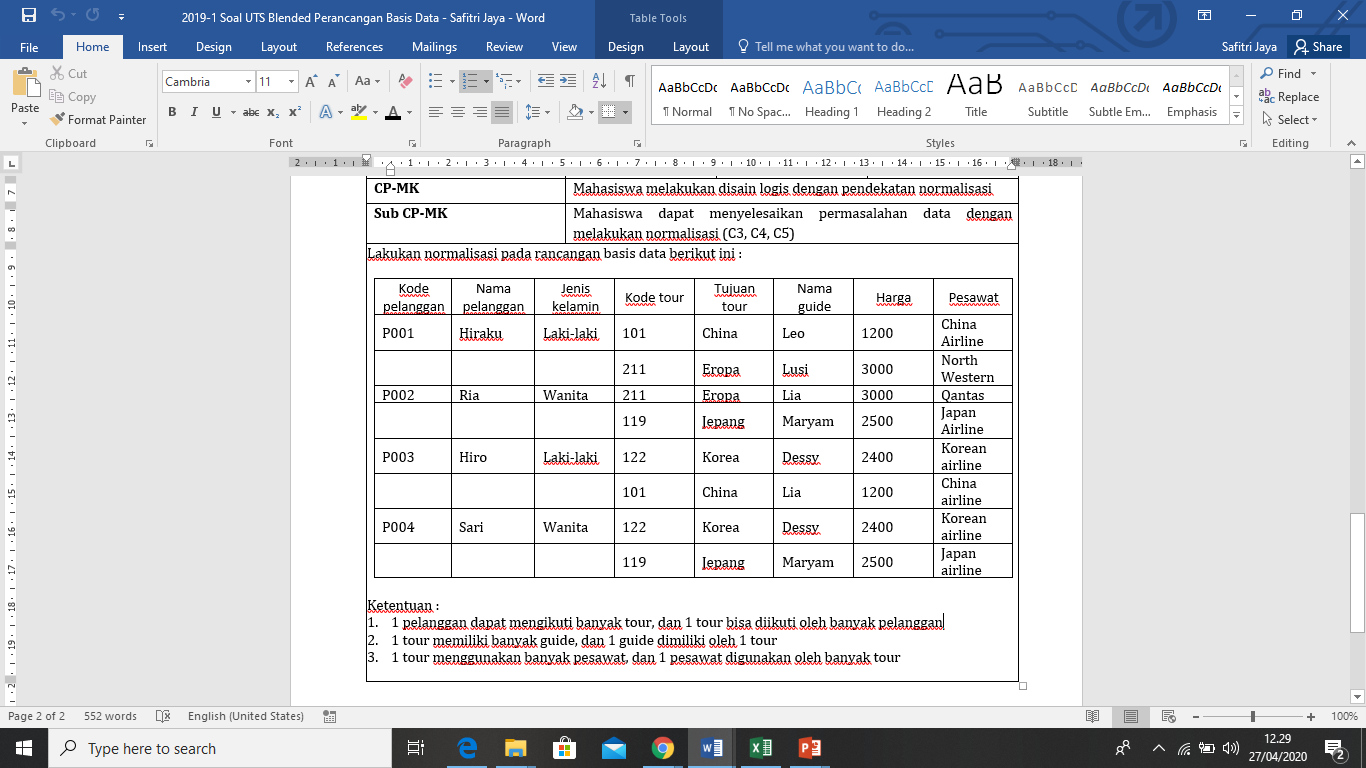 Lanjutan…
Ketentuan :
1 pelanggan dapat mengikuti banyak tour, dan 1 tour bisa diikuti oleh banyak pelanggan
1 tour memiliki banyak guide, dan 1 guide dimiliki oleh 1 tour
1 tour menggunakan banyak pesawat, dan 1 pesawat digunakan oleh banyak tour